Number Theory and Cryptography
Chapter 4
With Question/Answer Animations
Copyright ©  McGraw-Hill Education.  All rights reserved. No reproduction or distribution without the prior written consent of McGraw-Hill Education.
Chapter Summary
4.1 Divisibility and Modular Arithmetic
4.2 Integer Representations and Algorithms 
4.3 Primes and Greatest Common Divisors
4.4 Solving Congruences 
4.5 Applications of Congruences
4.6 Cryptography
Solving Congruences
Section 4.4
Section Summary
Linear Congruences
The Chinese Remainder Theorem
Computer Arithmetic with Large Integers (not in slides, see text)
Fermat’s Little Theorem
Pseudoprimes
Primitive Roots and Discrete Logarithms
Linear Congruences
Definition: A congruence of the form                          
ax ≡ b( mod m),
  where m  Z+, a, b  Z, and x is a variable, is a linear congruence.

Solutions to ax ≡ b( mod m) are x  Z that satisfy congruence.

Definition: ā  Z such that āa ≡ 1( mod m) is an inverse of a mod m.
Example:  5 is an inverse of 3 mod 7 since 5∙3 = 15 ≡ 1(mod 7) 

One method of solving linear congruences uses inverse ā, if it exists. 
Although we can not divide both sides of the congruence by a,
we can multiply by ā to solve for x.
Inverse of a modulo m
Theorem 1: If a and m are relatively prime integers, m > 1, then an inverse of a mod m exists. Furthermore, this inverse is unique modulo m.
( i.e., !ā  1, …, m 1 that is an inverse of a mod m and every other inverse of a mod m is congruent to ā mod m.)   
Proof:  Since gcd(a, m) = 1, by Theorem 6 of Section 4.3,
 s, t such that sa + tm = 1 (Bézout coefficients)
Hence, sa + tm ≡ 1 (mod m).
Since tm ≡ 0 ( mod m), it follows that sa ≡ 1 ( mod m)
Consequently, s is an inverse of a modulo m.
The uniqueness of the inverse is Exercise 7.
Finding Inverses
The Euclidean algorithm and Bézout coefficients gives us a systematic approaches to finding inverses. 
Example: Find an inverse of 3 modulo 7. 
Solution: Because gcd(3,7) = 1, by Theorem 1, an inverse of 3 modulo 7 exists. 
Using the Euclidian algorithm:  7 = 2∙3 + 1.
From this equation, we get  −2∙3 + 1∙7 = 1, and see that −2  and 1 are Bézout coefficients of 3 and 7.
Hence,  −2 is an inverse of 3 modulo 7. 
Any integer ≡ mod 7 is an inverse of 3 mod 7:
…, −16, −2, −9, 5, 12, …
Finding Inverses
Example: Find an inverse of 101 modulo 4620.
    Solution: First use the Euclidian algorithm to show that  gcd(101,4620) = 1.
Working Backwards:
1 = 3 − 1∙2
1 = 3 − 1∙(23 −  7∙3) = − 1 ∙23 + 8∙3
1 = −1∙23 + 8∙(26 − 1∙23) = 8∙26 − 9 ∙23
1 = 8∙26 − 9 ∙(75 − 2∙26 )= 26∙26 − 9 ∙75
1 = 26∙(101 − 1∙75) − 9 ∙75 
           = 26∙101 − 35 ∙75
1 = 26∙101 − 35 ∙(42620 − 45∙101) 
       = − 35 ∙42620 + 1601∙101
42620 = 45∙101 + 75
101 = 1∙75 + 26
75 = 2∙26 + 23
26 = 1∙23 + 3
23 = 7∙3 + 2
3 = 1∙2 + 1
2 = 2∙1
Since the last nonzero 
remainder is 1, 
gcd(101,4260) = 1
1601 is an inverse of 101 modulo 42620
Bézout coefficients : − 35 and  1601
Using Inverses to Solve Congruences
We can solve ax≡ b (mod m) by multiplying both sides by ā.
     Example:  Solve 3x ≡ 4 (mod 7)
     Solution:  We found that −2 is an inverse of 3 modulo 7 (two slides back). Multiply both sides of by −2 giving 
                −2  ∙ 3x ≡ −2 ∙ 4(mod 7).
     Because  −6 ≡ 1 (mod 7)  and −8 ≡ 6 (mod 7), it follows that if x is a solution, then x ≡  −8   ≡ 6 (mod 7)
	The solutions are the integers x such that x  ≡ 6 (mod 7), namely, 
…,− 15, − 8,−1, 6, 13, 20 …
	Typically, it would suffice to provide 6, our !representative in 0,…, m-1
Sun-Tsu’s Puzzle
In the first century, the Chinese mathematician Sun-Tsu asked:
   There are certain things whose number is unknown. When divided by 3, remainder is 2; when divided by 5, remainder is 3; when divided by 7, remainder is 2. What will be the number of things?
Translate this puzzle into solving a system of congruences:
x ≡ 2 ( mod 3)
x ≡ 3 ( mod 5)
x ≡ 2 ( mod 7)
The Chinese Remainder Theorem can be used to solve problem.
The Chinese Remainder Theorem
continued →
The Chinese Remainder Theorem
To construct a solution first let Mk=m/mk     for k = 1,2,…,n and  m = m1m2 ∙ ∙ ∙ mn.
Since gcd(mk ,Mk ) = 1, by Thm 1, yk  Z, an inverse of Mk  mod mk, such that
     Mk yk ≡ 1 ( mod mk ).
Form the sum
                     x = a1 M1 y1   + a2 M2 y2   + ∙ ∙ ∙ + an Mn yn .

Since Mj ≡ 0 (mod mk) if j ≠k, all terms except kth term in sum are ≡ 0 mod mk.
Because Mk yk ≡ 1 (mod mk), we see that x ≡ ak Mk yk ≡ ak (mod mk), for k =1, 2, …, n.
Hence, x is a simultaneous solution to the n congruences:
     x ≡ a1 ( mod m1)
     x ≡ a2 ( mod m2)
       ∙
        ∙
        ∙
    x ≡ an ( mod mn)
The Chinese Remainder Theorem
Example: Consider the 3 congruences from Sun-Tsu’s problem: 
      x ≡ 2 ( mod 3),  x ≡ 3 ( mod 5), x ≡ 2 ( mod 7).
Let m = 3∙ 5 ∙ 7  = 105, M1   = m/3 = 35, M3   = m/5 = 21,                     M3   = m/7 = 15.
We see that
2 is an inverse of M1   = 35 modulo 3 since 35 ∙ 2 ≡ 2 ∙ 2 ≡ 1 (mod 3)
1 is an inverse of M2   = 21 modulo 5 since 21 ≡  1 (mod 5)
1 is an inverse of M3   = 15 modulo 7 since 15 ≡ 1 (mod 7)
Hence, 
         x = a1M1y1  + a2M2y2  + a3M3y3 
           = 2 ∙ 35 ∙ 2 + 3 ∙ 21 ∙ 1  + 2 ∙ 15 ∙ 1  = 233 ≡ 23 (mod 105)

We have shown that 23 is the smallest positive integer that is a simultaneous solution. Check it!
Back Substitution
We can also solve systems with pairwise relatively prime moduli by rewriting a ≡ as an equality using Thm 4 of Section 4.1, substituting the value for the variable into another congruence, and continuing the process until we have worked through all congruences. This method is known as back substitution.
Example: Use the method of back substitution to find all integers x such that 
x ≡ 1 (mod 5), x ≡ 2 (mod 6), and x ≡ 3 (mod 7).
Solution: By Thm 4, the first ≡ can be rewritten as x = 5t +1, where t  Z. 
Substituting into the second congruence yields  5t +1 ≡ 2 (mod 6). 
Solving this tells us that  t ≡ 5 (mod 6). 
Using Theorem 4 again gives t = 6u + 5 where u is an integer. 
Substituting this back into x = 5t +1,  gives x = 5(6u + 5) +1 = 30u + 26.
Inserting this into the third equation gives 30u + 26 ≡ 3 (mod 7).
Solving this congruence tells us that u ≡ 6 (mod 7).
By Theorem 4, u = 7v + 6, where v is an integer.
Substituting this expression for u into x  =  30u + 26, tells us that 
x  =  30(7v + 6) + 26 = 210u + 206.				
Translating this back into a congruence we find solution x ≡ 206 (mod 210).
Pierre de Fermat (1601-1665)
Fermat’s Little Theorem
Thm 3: (Fermat’s Little Thm) p prime, a  Z, p ∤ a Þ ap-1 ≡ 1 mod p
 Furthermore, for every integer a we have  ap ≡ a (mod p)
  (proof  outlined in Exercise 19)

Fermat’s little thm is useful in computing mod p of large powers.
Example: Find 7222 mod 11.
 By Fermat’s little thm,  710 = 1 mod 11, so  (710 )k = 1 mod 11, k  Z+. 
               \ 7222 = 722∙10 + 2 = (710)2272 ≡  (1)22 ∙49 = 5 mod 11.

     Hence, 7222 mod 11 = 5.
Pseudoprimes
By Fermat’s little theorem n > 2 is prime, where
                     2n-1 ≡ 1 (mod n).
But if this congruence holds, n may not be prime. Composite integers n such that 2n-1 ≡ 1 (mod n) are pseudoprimes to the base 2.
    Example: The integer 341 is a pseudoprime to the base 2.
341 = 11 ∙ 31
2340 ≡ 1 (mod 341) (see in Exercise 37)
We can replace 2 by any integer b ≥ 2.
    Definition: Let b  Z+. If n is composite & bn-1 = 1 mod n, then n is a pseudoprime to the base b.
Pseudoprimes
Given n  Z, such that  2n-1 ≡ 1 (mod n):
If n does not satisfy the congruence, it is composite.
If n does satisfy the congruence, it is either prime or a pseudoprime to the base 2.
Doing similar tests with additional bases b, provides more evidence as to whether n is prime.
Among positive integers not exceeding x,  relatively few pseudoprimes compared to primes.
among the first 10 billion positive #’s,
#pseudoprimes to the base 2 ~ 15 k 
#primes = 455 M
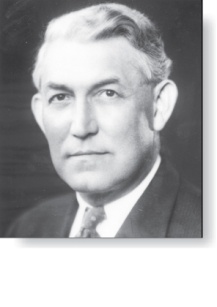 Carmichael Numbers(optional)
Robert Carmichael (1879-1967)
composite integers n that pass all tests with bases b such that gcd(b,n) = 1.
Definition: A composite integer n that satisfies the congruence bn-1 ≡ 1 (mod n) b  Z+ with gcd(b,n) = 1 is a Carmichael number.
     Example: The integer 561 is a Carmichael number. To see this:
561 is composite, since 561 = 3 ∙ 11 ∙ 13.
If gcd(b, 561) = 1, then gcd(b, 3) = 1, then     gcd(b, 11) = gcd(b, 17) =1.
Using Fermat’s Little Theorem: b2  ≡  1 (mod 3),  b10  ≡  1 (mod 11),  b16  ≡  1 (mod 17).
Then
b560  = (b2) 280  ≡  1 (mod 3),
b560  = (b10) 56  ≡  1 (mod 11), 
b560  = (b16) 35  ≡  1 (mod 17).
It follows (see Exercise 29) that b560   ≡  1 (mod 561) for all positive integers b with gcd(b,561) = 1. Hence, 561 is a Carmichael number.
Even though there are infinitely many Carmichael numbers, there are other tests (described in the exercises) that form the basis for efficient probabilistic primality testing. (see Chapter 7)
Primitive Roots (optional)
Definition: A primitive root modulo a prime p is an   integer r in Zp such that every nonzero element of Zp is a power of r.
   Example:  Since every element of Z11  is a power of 2, 2 is a primitive root of 11. 
    Powers of 2 modulo 11: 21 = 2, 22 = 4, 23 = 8, 24 = 5, 25 = 10, 26 = 9, 27 = 7, 28 = 3, 210 = 2.
   Example:  Since not all elements of Z11  are powers of 3, 3 is not a primitive root of 11. 
     Powers of  3 modulo 11: 31 = 3, 32 = 9, 33 = 5, 34 = 4, 35 = 1, and the pattern repeats for higher powers.
    Important Fact: There is a primitive root modulo p for every prime number p.
Discrete Logarithms (optional)
Suppose p is prime and r  is a primitive root modulo p. If a is an integer between  1 and p −1, that is an element of Zp, there is a unique exponent e  such that    re = a in Zp, that is, re mod p = a.
   Definition: Suppose that p is prime, r is a primitive root modulo p, and a is an integer between 1 and p −1, inclusive. If re mod p = a and             1 ≤ e ≤ p − 1, we say that e is the discrete logarithm of a modulo p to the base r and we write logr a = e (where the prime p is understood).
    Example 1: We write log2 3 = 8  since the discrete logarithm of 3 modulo 11 to the base 2 is 8 as 28 = 3 modulo 11. 
    Example 2: We write log2 5 = 4  since the discrete logarithm of 5 modulo 11 to the base 2 is 4 as 24 = 5 modulo 11.
    There is no known polynomial time algorithm for computing the discrete logarithm of a modulo p to the base r (when given the prime p, a root r modulo p, and a positive integer a ∊Zp). The problem plays a role in cryptography as will be discussed in Section 4.6.